1
Geometrik Jeodezi 5
10.11.2020
2
10.11.2020
Jeodezik Eğri – Elipsoid Üstünde Düşey Kesitler
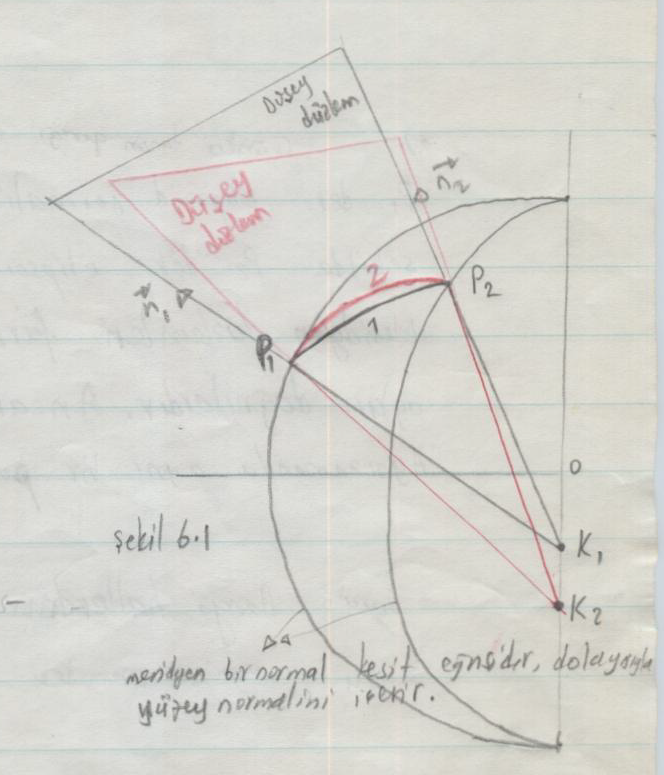 Elipsoid yüzünde P1 noktasındaki normalle P2 noktasından geçen düşey düzlem, P2 deki yüzey normalini içermez ve aynı şekilde P2’ de yüzey normali ile P1 noktasından geçen düzey düzlem, P1’ deki yüzey normalini içeremez.
Her iki düzlem birbirine göre eğiktir. Bu iki düzlemin elipsoid yüzeyi ile arakesitleri iki ayrı eğridir.
P1’ deki düşey düzlem P1K1P2 düzlemi, P2’ deki düşey düzlem ise P2K2P1’ dir. Birinci düşey düzlem elipsoid yüzeyini (1) düşey kesit yayı boyunca, ikinci düşey düzlem (2) düşey kesit yayı boyunca keser. Buna göre, aynı üçgen kenarı üzerinde ileriye ve geriye bakış çakışmaz.
3
10.11.2020
Jeodezik Eğri – Elipsoid Üstünde Düşey Kesitler
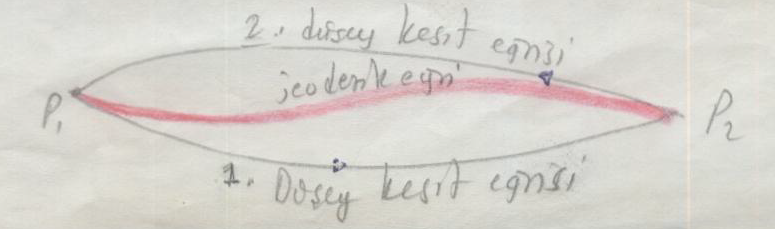 Gauss (1822), bu iki eğri yerine bu ikisi arasında dolaşan ve bu iki eğriden de daha kısa olan bir eğrinin varlığını kanıtlamıştır, bu eğriye “jeodezik eğri” denir.
Elipsoid trigonometrisi jeodezik eğri üzerine kurulmuştur. Küredeki büyük daire yayı yerine , elipsoidde jeodezik eğri alınır.
4
10.11.2020
Jeodezik Eğri – Elipsoid Üstünde Düşey Kesitler
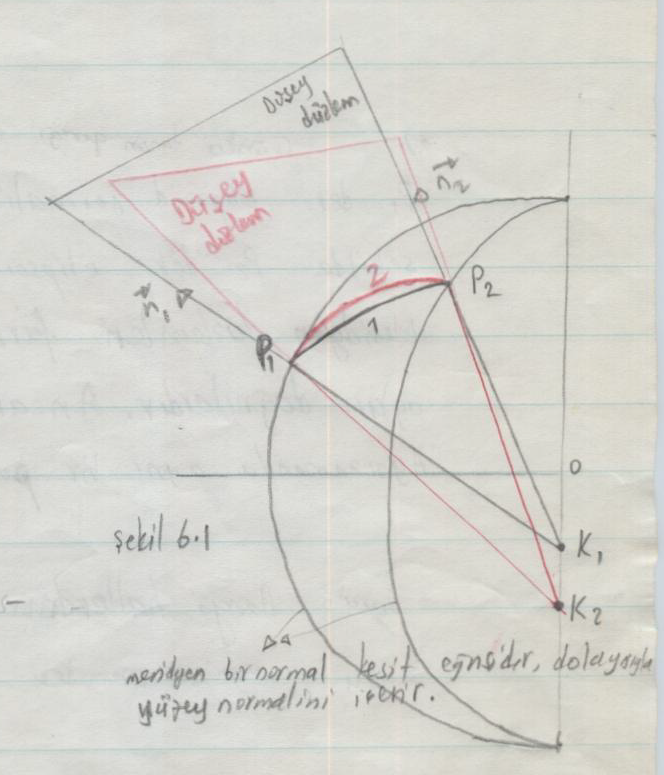 P1 ve P2 noktalarındaki normalleri genel olarak aykırı doğrular oluştururlar. Bunlar ayrı düzlemler içindedirler ve dolayısıyla birbirini kesmezler.
 P1 ve P2 aynı meridyen üzerinde iseler, her iki yüzey normali meridyen düzlemi içinde; paralel daire üzerinde bulunuyorlarsa, her iki yüzey normali dönme ekseni üzerinde birbirini keser.
Bu istisnalar dışında noktalardaki yüzey normallerini içeren düzlemler iki ayrı düzlemdir ve bu düzlemlere normal kesit ve karşı normal kesit düzlemi denir.
5
10.11.2020
Jeodezik Eğri
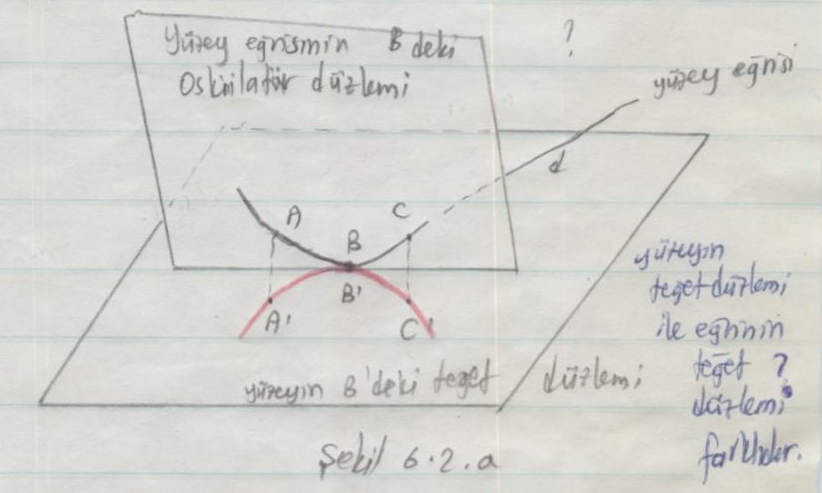 Bir yüzey üzerinde bulunan bir d eğrisinin A, B, C gibi birbirine sonsuz yakın üç noktasını düşünelim ve yüzeyin B’ deki teğet düzlemine bu üç noktayı izdüşürelim.
A’, B’, C’ izdüşüm noktalarından geçen eğrilik dairesinin belirttiği eğriliğe yüzey eğrisinin “jeodezik eğriliği” denir ve 1:Rg ile gösterilir.
6
10.11.2020
Jeodezik Eğri
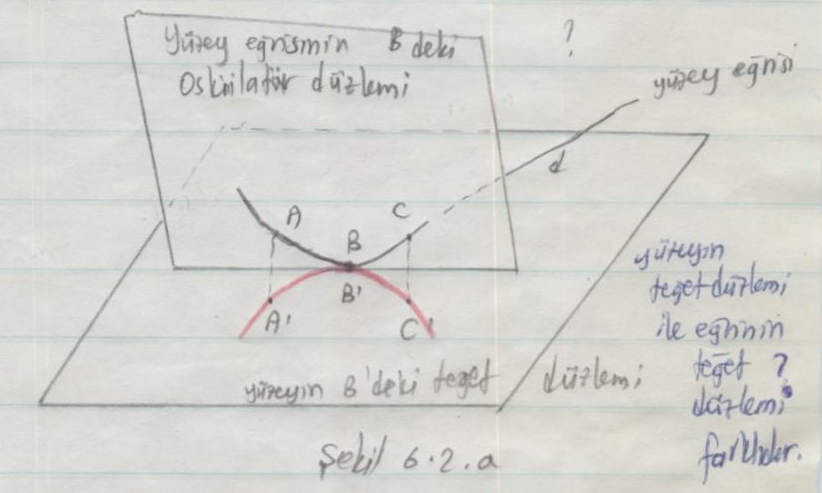 Eğer A’, B’, C’ izdüşümleri bir doğru oluşturuyorsa söz konusu yüzey eğrisinin jeodezik eğriliği sıfırdır. 
Bu durumda eğrinin oskülatör düzlemi yüzeyin söz konusu noktalarındaki teğet düzlemine dik demektir.
Bütün noktalarında bu şartı sağlayan, yani jeodezik eğriliği sıfır olan yüzey eğrileri birer jeodezik eğridir. 
Jeodezik eğrinin her noktasındaki oskülatör düzlemi aynı zamanda yüzeyin o noktadaki normal düzlemidir, yani eğrinin asal normalleri yüzey normalleri ile çakışır.
7
10.11.2020
Jeodezik Eğri
Çoğu zaman jeodezik eğri yüzeyin iki noktası arasındaki en kısa yol olarak tanımlanır. Ancak bu tanım yetersizdir. İki nokta arasındaki en kısa yol her zaman bir jeodezik eğri olduğu halde; her jeodezik eğri her zaman en kısa yol değildir.
Örneğin, küre üzerinde büyük dairenin belli bir parçası en kısa yoldur, fakat büyük dairenin geri kalan kısmı da en kısa yol olmamakla beraber bir jeodezik eğridir.
Jeodezik problemlerin çözümünde yüzeyin sınırlı bölgeleri içinde çalışıldığından söz konusu jeodezik eğriler, pratik bakımdan aynı zamanda iki yüzey noktası arasındaki en kısa yol olarak tanımlanabilir.
Gerek jeodezik eğriliğin sıfır olması ve gerekse iki nokta arasında en kısa yol olması özellikleri, jeodezik eğriyi yüzeyler üzerinde düzlemdeki doğrunun yerine geçirir.
8
10.11.2020
Jeodezik Eğrilik ve Jeodezik Eğri
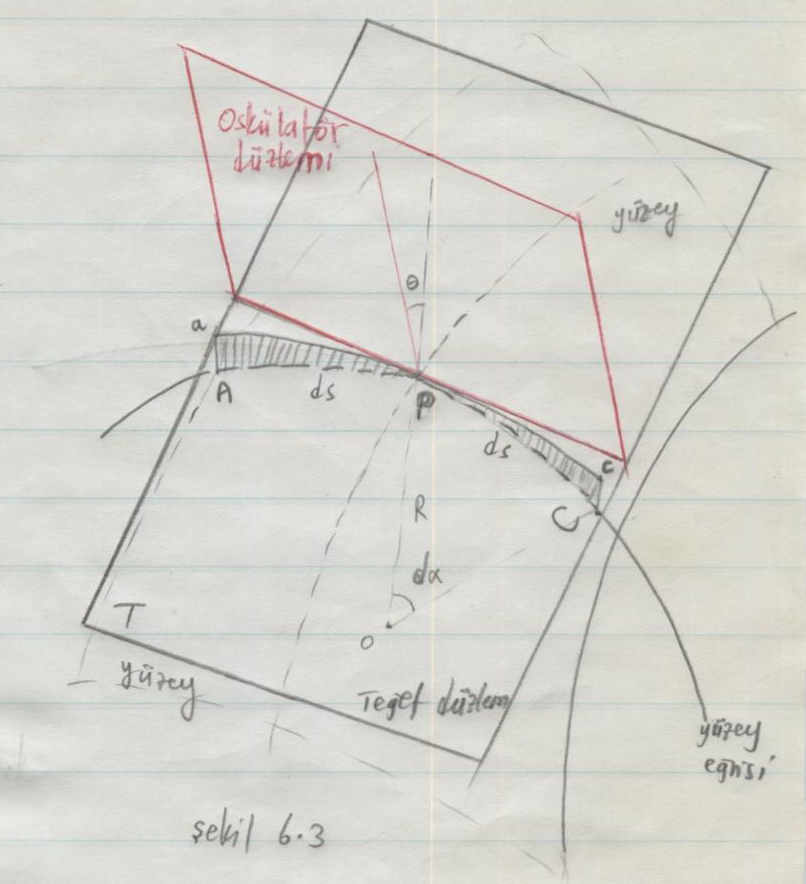 A, P, C bir yüzey üzerindeki bir eğri üzerinde birbirine yakın üç nokta olsun.
P de bu yüzeye bir teğet düzlem (T) çizelim. 
Bu teğet düzleme A, P, C noktalarını izdüşürelim ve bunlar a, p, c olsun.
A, P, C noktalarından bir eğrilik dairesi geçtiği gibi, a, p, c’ den de bir eğrilik dairesi geçer.
İşte bu eğrilik dairesinin eğriliği 1:Rg’ ye eğrinin jeodezik eğriliği denir.
9
10.11.2020
Jeodezik Eğrilik ve Jeodezik Eğri
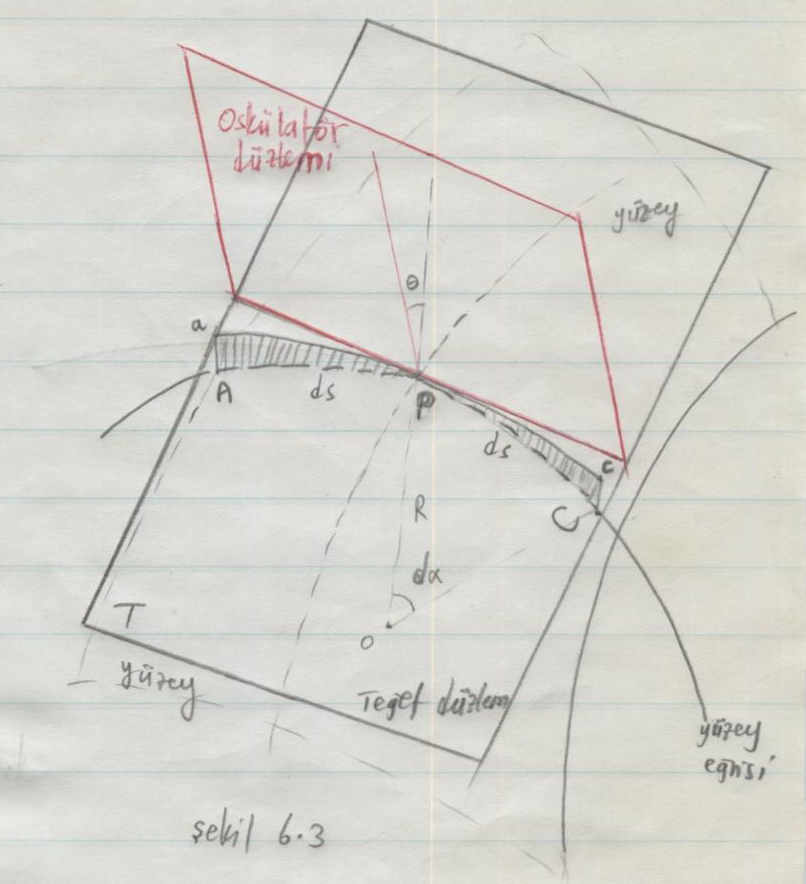 10
10.11.2020
Jeodezik Eğrilik ve Jeodezik Eğri
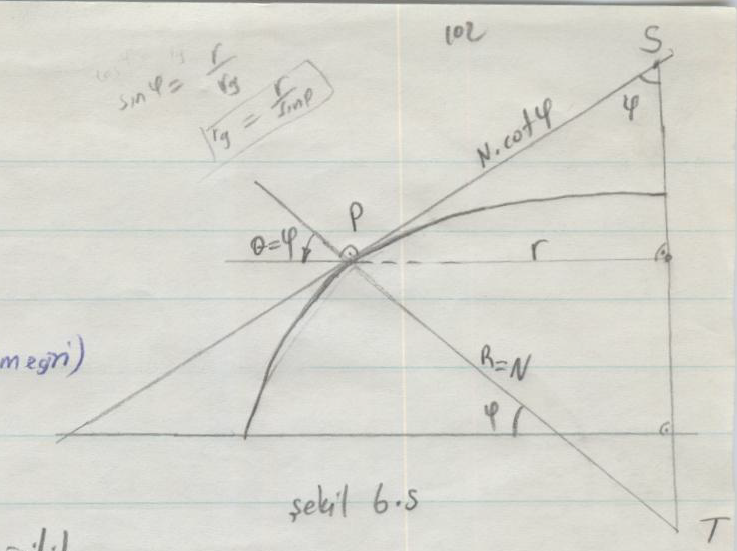 11
10.11.2020
Jeodezik Eğrilik ve Jeodezik Eğri
Bir yüzey eğrisinin bir noktasında, sonsuz küçük bir kesiminin o noktada yüzeye teğet düzleme dik izdüşümünün eğriliğine jeodezik eğrilik denir.
Bir yüzey eğrisinin jeodezik eğriliği sıfırsa, bu eğriye jeodezik eğri denir.
Jeodezik eğrinin her noktasında eğrinin oskülatör düzlemi yüzeyin teğet düzlemine diktir. Eğrinin asal normal vektörü yüzey normal vektörüne zıt yönde bulunur, yani asal normali ile yüzey normali çakışır.
Yüzeyin her noktasında verilen bir doğrultuda ancak bir tek jeodezik eğri geçer.
12
10.11.2020
Jeodezik Eğrilik ve Jeodezik Eğri
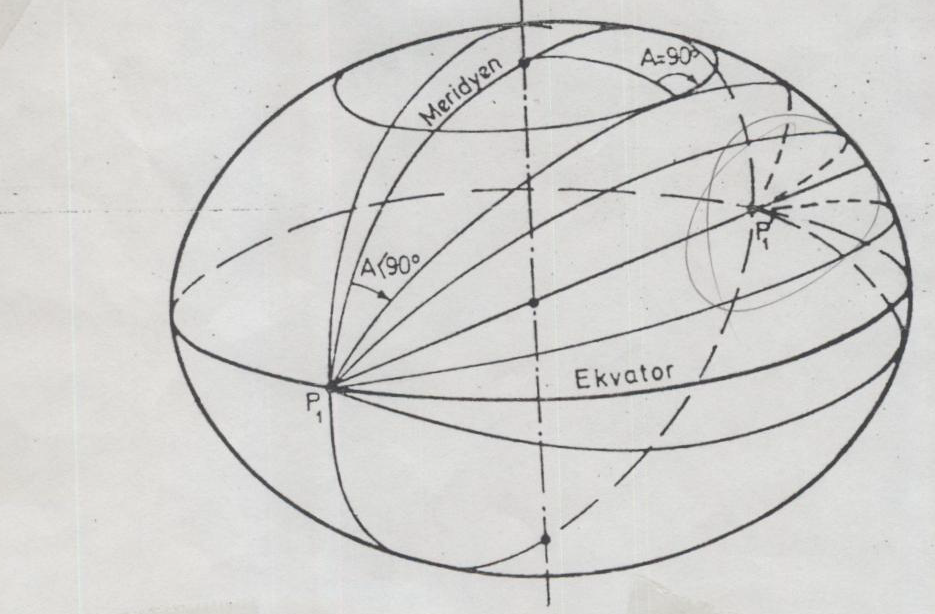 Kürenin tersine dönel elipsoidde jeodezik eğri ne bir düzlem eğridir ne de bir kapalı eğridir. Bunun istisnası meridyenlerdir. 
Kürede bir noktadan çıkan Jeodezik eğriler (büyük daire yayları) karşı kutupta kesişirler. Elipsoidde ise bir noktadan çıkan farklı azimutlar (0≤α≤2Π) jeodezik eğriler ikinci bir noktada kesişmezler. 
Ancak bu eğrilerden ikisi bu noktadan çapça karşısındaki noktada kesişirler. İstisna olarak elipsoidin kuzey kutbundan çıkan meridyenler güney kutbunda kesişirler
13
10.11.2020
Jeodezik Eğriliğin Denklemi
14
10.11.2020
CLAIRAUT DENKLEMİ
15
10.11.2020
CLAIRAUT DENKLEMİ
Bu eşitlikteki formülleri oranlarsak, aşağıdaki eşitlikleri elde ederiz.
16
10.11.2020
CLAIRAUT DENKLEMİ
17
10.11.2020
CLAIRAUT DENKLEMİ
18
10.11.2020
CLAIRAUT DENKLEMİ
r
r
19
10.11.2020
CLAIRAUT DENKLEMİ
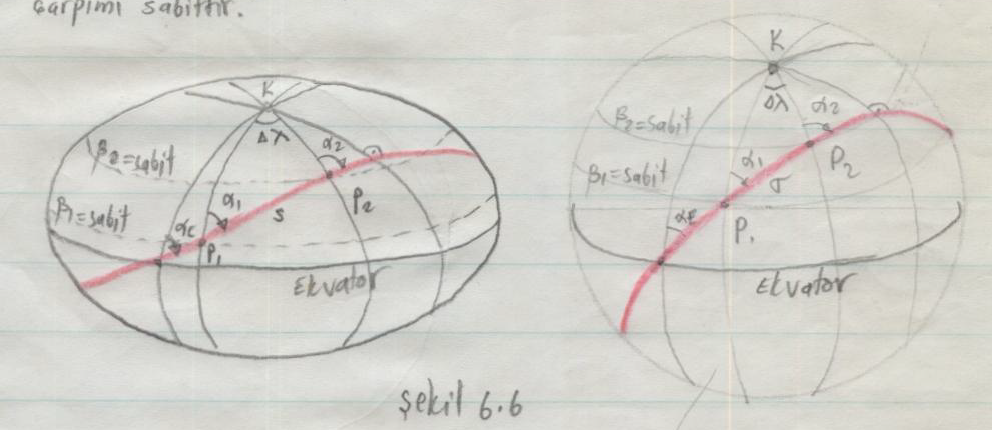 20
10.11.2020
CLAIRAUT DENKLEMİ
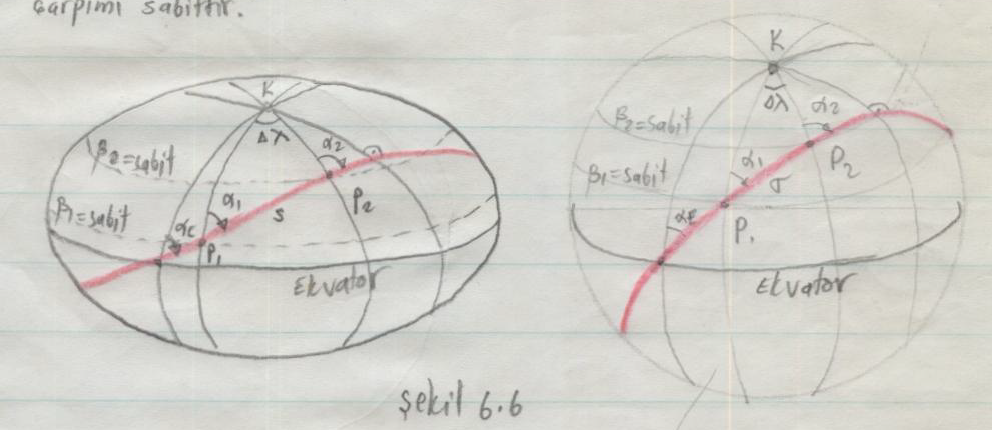 21
10.11.2020
Uygulama-1
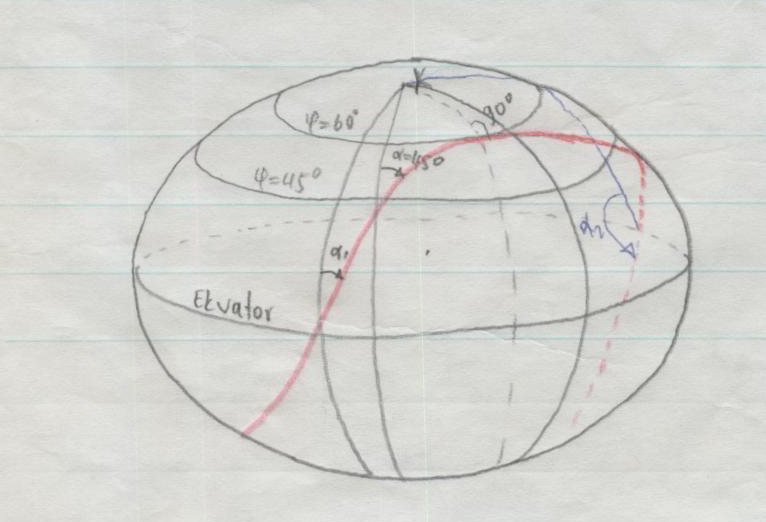 22
10.11.2020
Uygulama-1
23
10.11.2020
Uygulama-2
24
10.11.2020
JEODEZİK EĞRİ İLE DÜŞEY KESİT EĞRİLERİ ARASINDAKİ İLİŞKİ
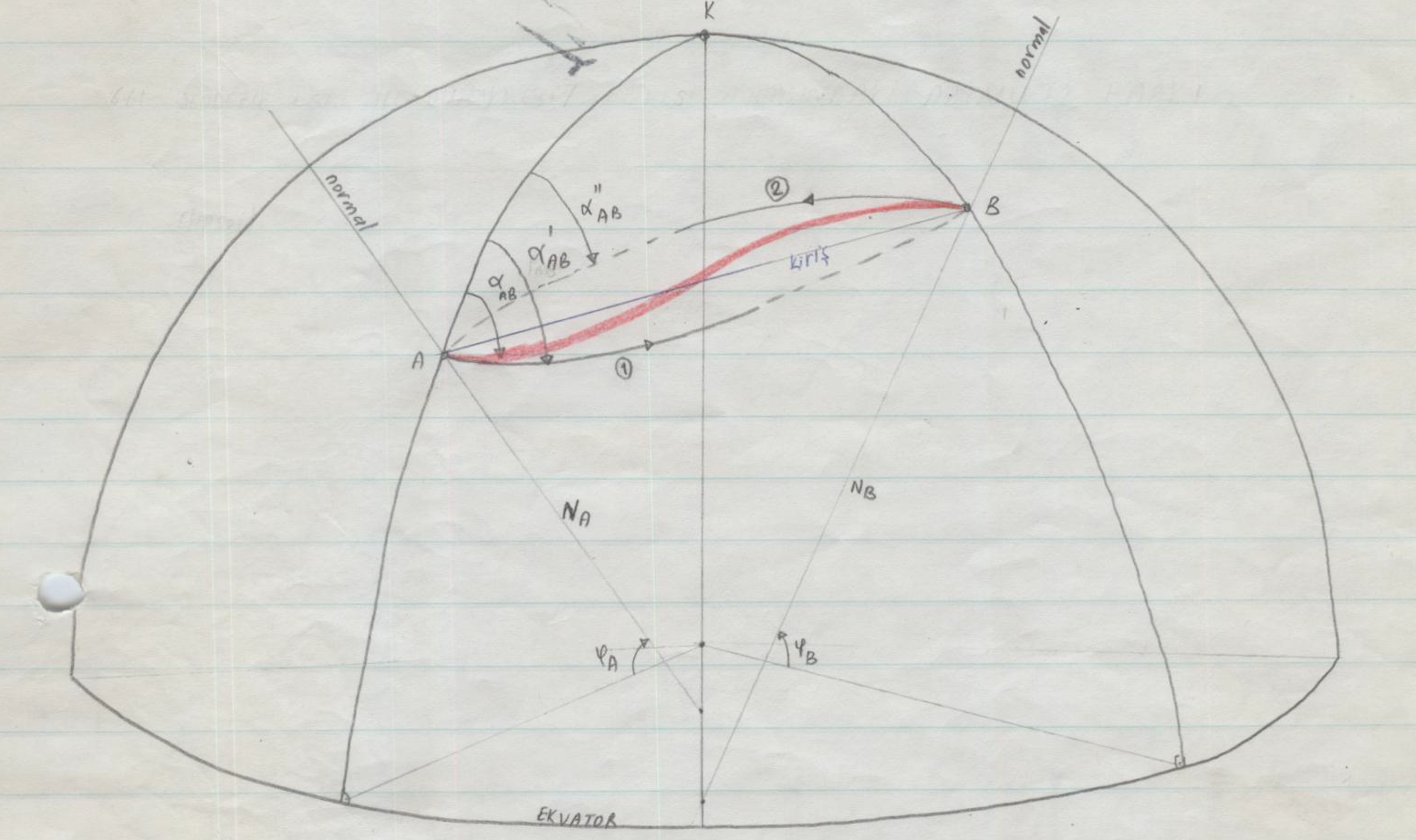 25
10.11.2020
JEODEZİK EĞRİ İLE DÜŞEY KESİT EĞRİLERİ ARASINDAKİ İLİŞKİ
Elipsoid üstünde olduğumuzu ve A noktasına theodoliti kurduğumuzu düşünelim.
Düzeçlenen aletin asal ekseni bu noktadaki yüzey normali ile çakışır.
B’ ye bakınca dürbün düşey düzlem içinde hareket eder ve A’ daki normalle B noktasının oluşturduğu düşey düzlemle dönel elipsoidin arakesiti bir düşey kesit eğrisidir. Şekil üzerinde (1) ile gösterilmiştir.
Bu kez B’ de theodoliti kurup A’ ya baksak, elipsoidin normalleri genel olarak aykırı doğrular olduklarından yeni oluşan B’ deki normalle A noktasının belirlediği düşey düzlemle dönel elipsoidin arakesiti eğrisi (1) olmaz, başka bir düşey kesit eğrisi (2) olur.
Theodolitle ancak düşey kesit eğrileri arasındaki açıları ölçeriz.
26
10.11.2020
JEODEZİK EĞRİ İLE DÜŞEY KESİT EĞRİLERİ ARASINDAKİ İLİŞKİ
Aleti bir C noktasında da kurup ABC elipsoid üçgeninin iç açılarını ölçelim.
Yalnızca düşey kesit eğrileri arasındaki açıları ölçebileceğimizden tek anlamlı bir üçgen olmaz.
Tek anlamlı bir üçgen elde edebilmek için jeodezik eğri kavramını getirmek zorunlu olmuştur. 
Jeodezik eğrilerle A, B, C noktalarını birleştirirsek tek anlamlı bir üçgen ortaya çıkar.
Bu nedenle düşey normal kesit eğrilerinden Jeodezik eğriye hem uzunluk hem de azimut bakımından geçiş yapılması gerekir.
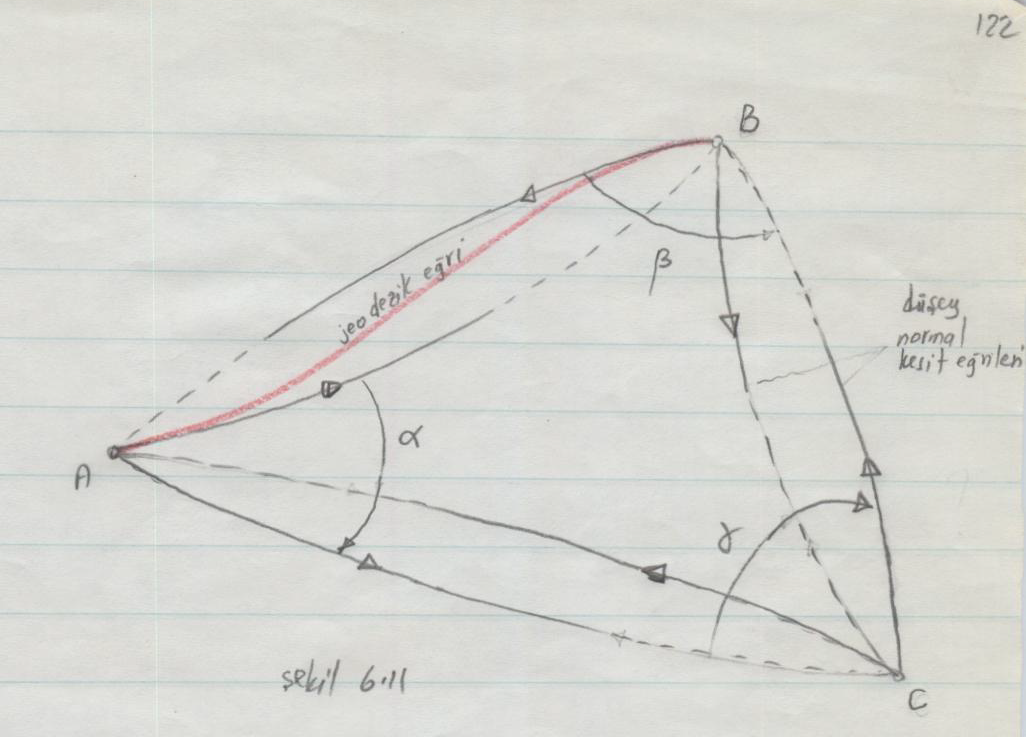 27
10.11.2020
JEODEZİK EĞRİ İLE DÜŞEY KESİT EĞRİSİ ARASINDAKİ AZİMUT FARKI
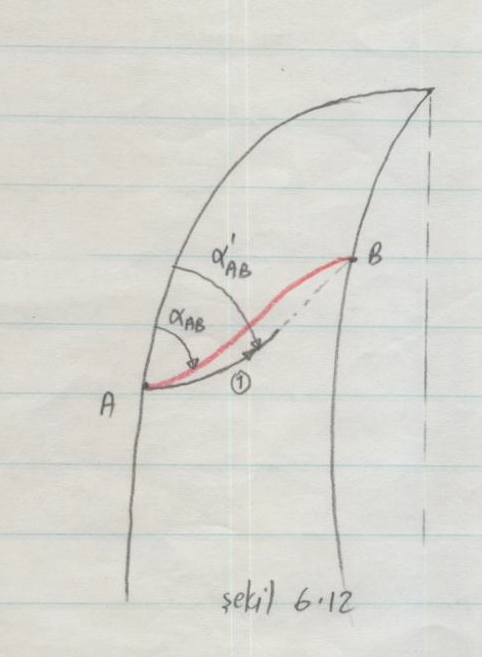 28
10.11.2020
JEODEZİK EĞRİ İLE DÜŞEY KESİT EĞRİSİ ARASINDAKİ AZİMUT FARKI
29
10.11.2020
JEODEZİK EĞRİ İLE DÜŞEY KESİT EĞRİSİ ARASINDAKİ AZİMUT FARKI
30
10.11.2020
JEODEZİK EĞRİ İLE DÜŞEY KESİT YAYI ARASINDAKİ UZAKLIK FARKI
31
10.11.2020
HEDEF NOKTASININ YÜKSEKLİĞİ NEDENİYLE DÜŞEY KESİT EĞRİSİNİN İNDİRGENMESİ
32
10.11.2020
HEDEF NOKTASININ YÜKSEKLİĞİ NEDENİYLE DÜŞEY KESİT EĞRİSİNİN İNDİRGENMESİ
Yeryüzündeki P’1 ve P’2 noktalarından geçen elipsoid normallerini düşünelim.
P’1 noktasına alet kurup P’2 noktasına bakalım.
P1P’1 doğrusu, P1’ deki elipsoidin normalidir.
Bu normal ile P’2 noktasından geçen düşey düzlem (P’1K1P’2) ile dönel elipsoidin arakesiti ve P’1 deki normal ile P2 den geçen düşey düzlemin dönel elipsoidle arakesiti çakışmaz.
Uzaydaki noktalar dönel elipsoide kendi normalleri boyunca indirildiğinden (izdüşürüldüğünden) theodolitle gözlenen      eğrisinin γ12 azimutu yani ölçülen açı, α’12 düşey kesit eğrisine indirgenmesi gerekir. Alet ile gözlediğimiz açı γ12 dir.
33
10.11.2020
HEDEF NOKTASININ YÜKSEKLİĞİ NEDENİYLE DÜŞEY KESİT EĞRİSİNİN İNDİRGENMESİ
34
10.11.2020
HEDEF NOKTASININ YÜKSEKLİĞİ NEDENİYLE DÜŞEY KESİT EĞRİSİNİN İNDİRGENMESİ
Örneğin ϕ1=50o, α’12=45o ve h=3000 m olması durumunda  α’12-γ12=0.134’’ kadardır. Bu miktar göz ardı edilemez.
Hedef noktası yüksekliğinden kaynaklanan indirgeme, eğer her iki nokta aynı meridyen veya aynı paralel daire üzerinde iseler; noktalardaki yüzey normalleri kesiştiklerinden yok olur.
Küre yüzeyi referans yüzeyi olarak alınırsa, hedef yüksekliği indirgemesi ortadan kalkar.